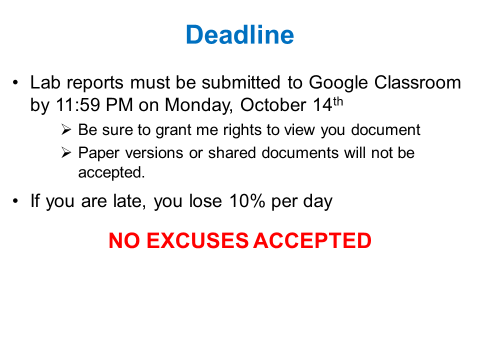 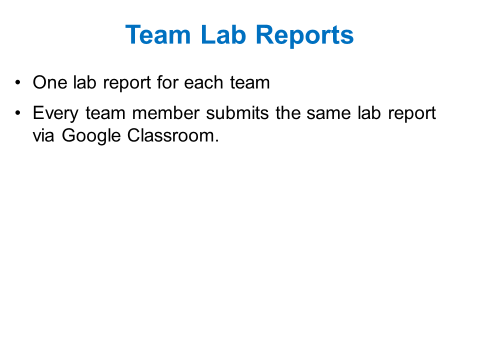 Finishing Unit 1
Two classes of review
Complete all slides of review game (Cold Call)
Extra help when Cold Call is complete
Test 1 – Scientific Method
Cold Call
Get the following:
A white board
A marker
A piece of paper towel
Your notes on the scientific method
Cold Call
Process
Teacher asks a question
Each student silently formulates their own answer
Do not raise hands or call out answer
Teacher calls on a student to answer the question
Every student needs to be ready for every question
Every student will get at least one question
90% correct on first try earns candy for entire class
Notes can be used for the first 10 questions
White boards will be used for answering questions unless otherwise stated
The class has two passes to “phone a friend" in case a student is stuck
Cold Call
Questions:  32
Phone a friend:  2
Notes:  10 questions
1)	A graph is a diagram that shows something.  What does a graph show?
A graph shows the relationship between two or more variables
2)	What is a significant digit?
All digits of a number that are known with the certainty provided by proper measurement
3)	What is the metric unit used to measure energy?
Joules
4)	What are the rules of measurement
Record all known digits and the first estimated digit
Known = actually visible on the measurement device
5)	How should Algot report the volume of acetone shown in the graduated cylinder?
52.7 mL
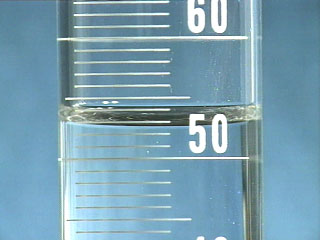 6)	Use proper sig figs to calculate the following:
		13.6  +  21  +  0.9
= 36  (35.5 rounded to the ones digit)
7)	Write  0.000,000,000,005,04  in scientific notation
5.04 x 10–12
8)	How many mL in 26.8 daL.  Show your calculations and units.  Show your answer in scientific notation.
9)	What is the product of 0.00695 x 805,100?
5.60 x 103  (5595.445 rounded to 3 sig figs.  Need scientific notation to properly report sig figs)
10)	When Olivia made her first million, she thanked her high school chemistry teacher by buying him a brand new Ferrari.  Using the proper measurement and units, what is the length of the key to the car?
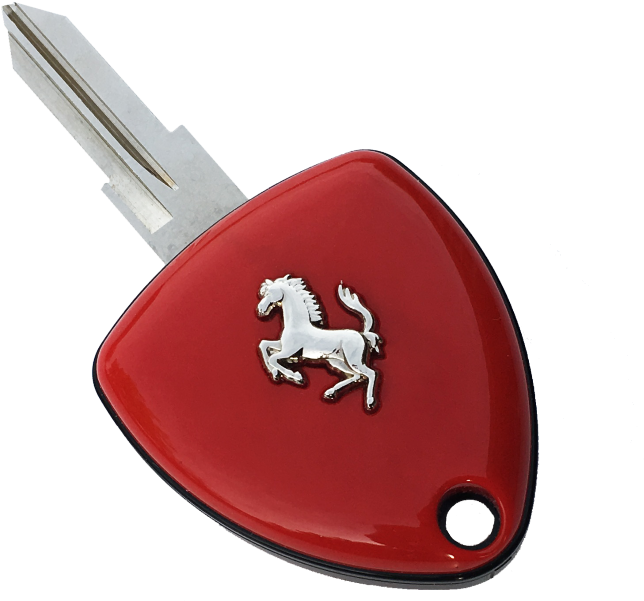 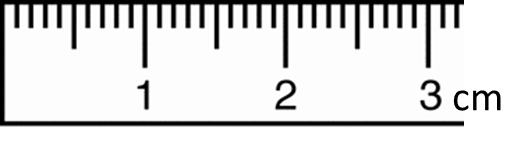 2.49 cm
PUT NOTES AWAY
11)	A road bike tire is inflated to 130 pounds per square inch (psi) of pressure.  How much higher is this pressure than normal atmospheric pressure (atm)? Show your calculations in a picket fence.
12)	 Johanna needs 6.50 fl oz of Annie Sloan chalk paint.  The paint is available special order from England for       £ 0.0255 per mL.  Complete a dimensional analysis to calculate how much this will cost Johanna in American dollars.  Note that the conversion rate is $1.00 = £ 0.813
13)	We learned that we can have greater confidence in interpolations than extrapolations.  Why is this?
Interpolations are in between two measured values, while extrapolations are beyond measured points and thus lack any indication of a continued trend.
Dillon had 15 identical pool balls, each with a mass of 160 g.  Based on this, Dillon concluded all the balls together had a mass of 2400 g.
14)	How many sig figs in 15 balls?  Why do you say this?
An infinite number because it is a counting number
15)	How many sig figs in 160 g?  Why do you say this?
Two.  This is a measured value and the zero is not sig
16)	How many sig figs in 2400 g?  Why do you say this?
Two.  This is the product of two numbers, and the one with the fewest sig figs has two.
17)	A bald eagle can dive at prey at a speed of 322 kilometers per hour.  How much distance can a bald eagle cover in one second?  Show your calculations in a picket fence.
18)	What is meant by the term “inexact number”?
“Inexact numbers” have a limit to the number of digits that are known with certainty.  This can be called a finite number of significant digits.
19)	Riley measured 8700 mL of water for an experiment, but then Rachel removed 48 mL with a syringe.  How many mL of water is left?
8700 mL (100’s place is last sig digit)
trial 1
trial 2
trial 3
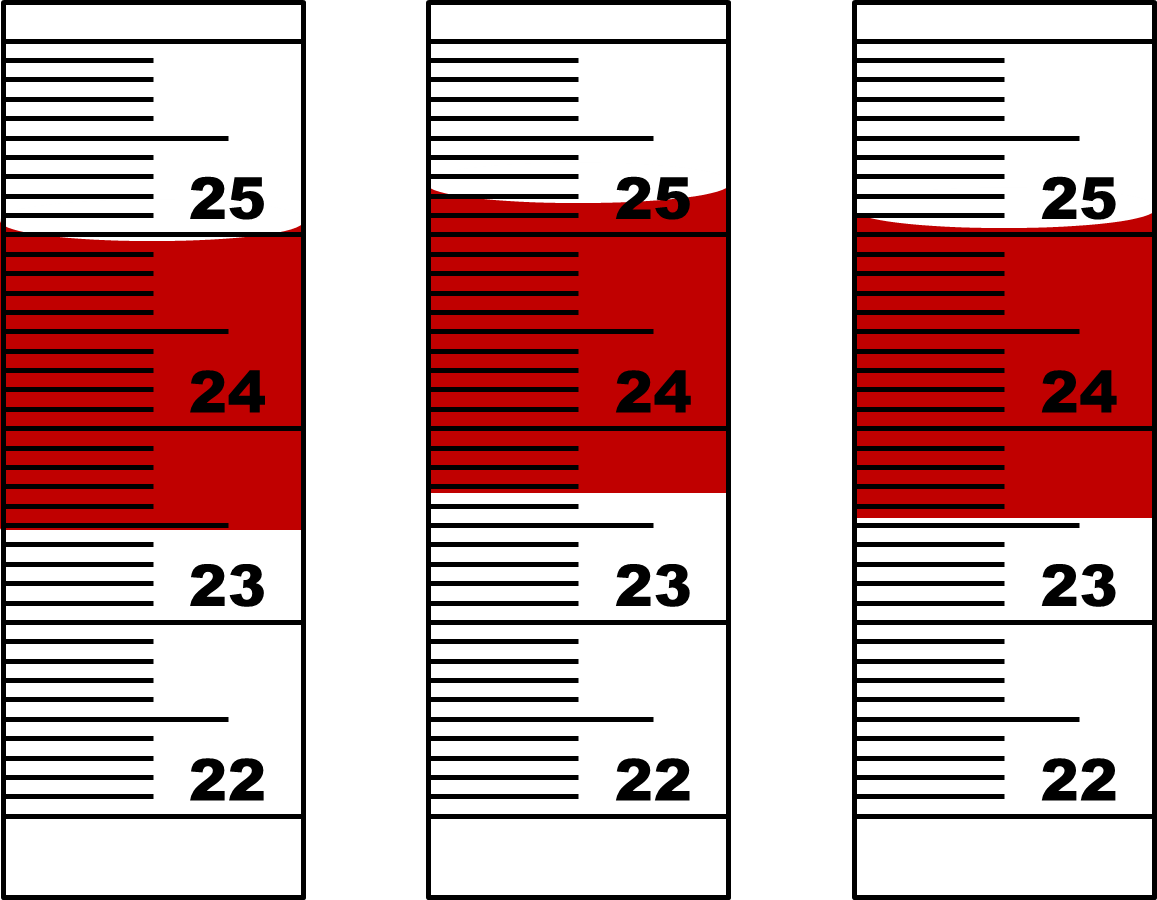 20)	Ben measured the volume of his eosin solution three times in an analytical graduated cylinder.  His results are shown above.  How should Ben report the volumes of each trial?
Trial 1:  24.97 mL
Trial 2:  25.16 mL
Trial 3:  25.02 mL
Aconitase is an enzyme early in the citric acid cycle.  Using a 2 step process, aconitase catalyzes the conversion of citric acid to isocitric acid.
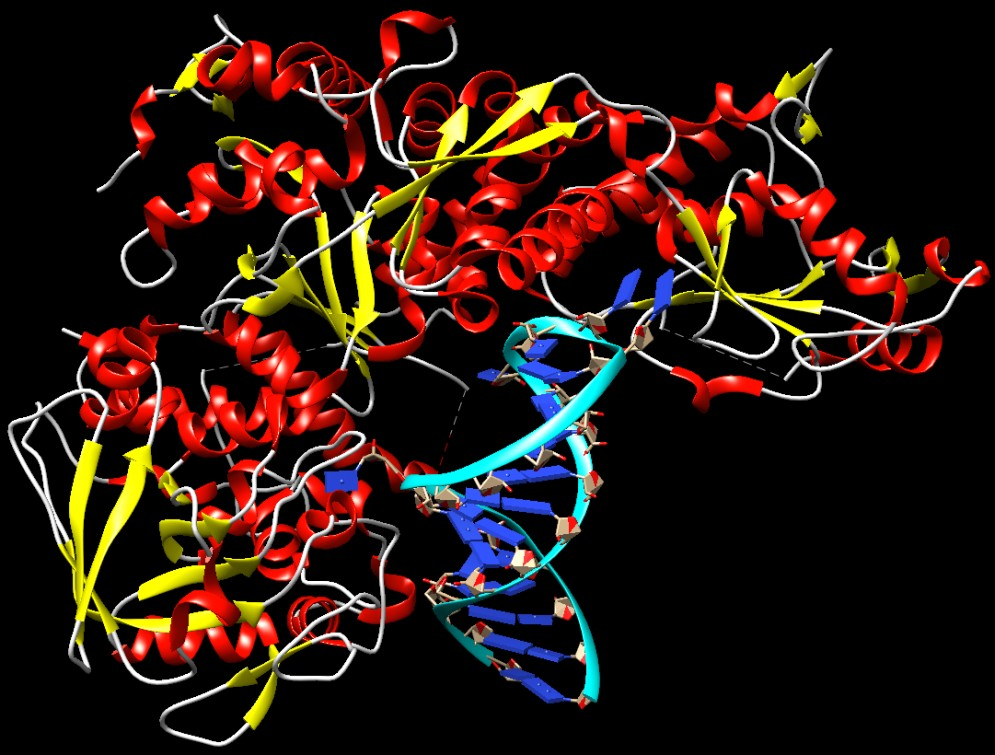 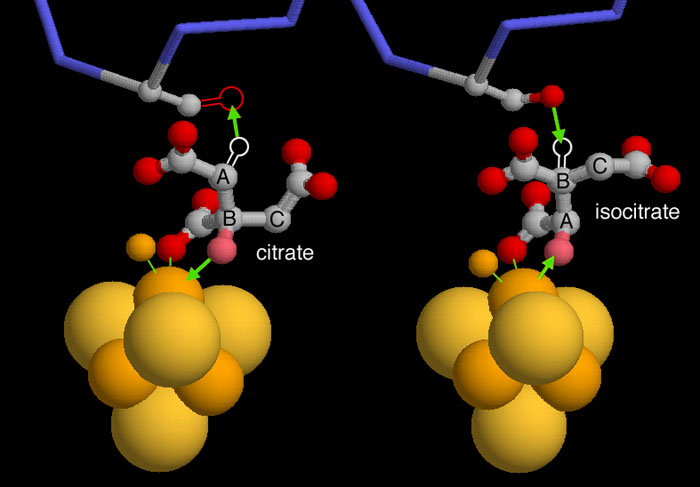 As part of her pre-med program, Izzy’s biochemistry lab determined the kinetics of aconitase.  As shown, aconitase exhibits a biphasic kinetics curve.
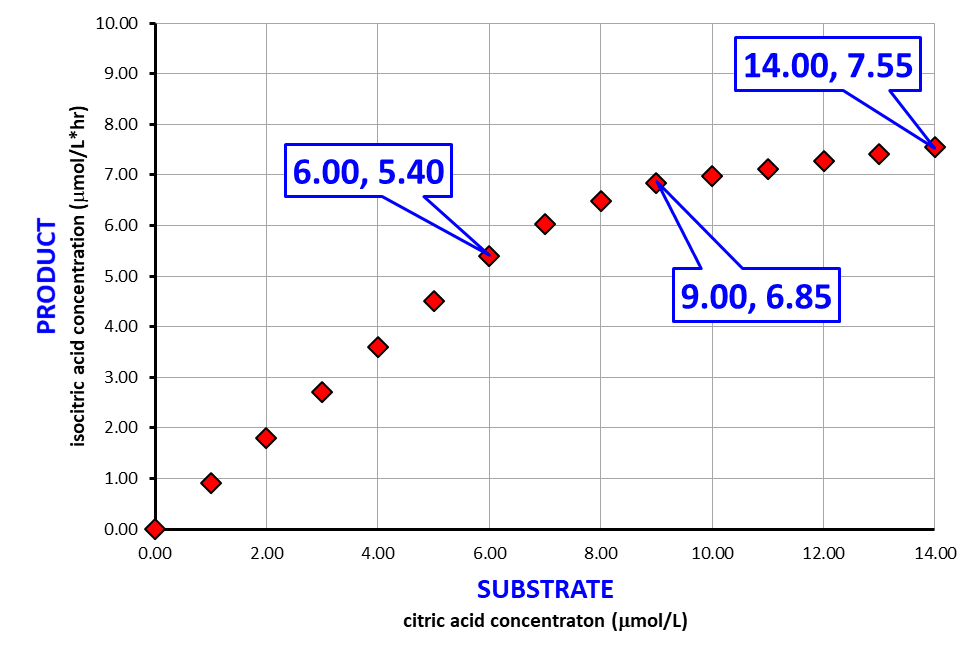 Phase 2 – Rate limited by reaction speed
Phase 1 – Rate limited by substrate availability
21)	What is the slope Izzy found for Phase 1?
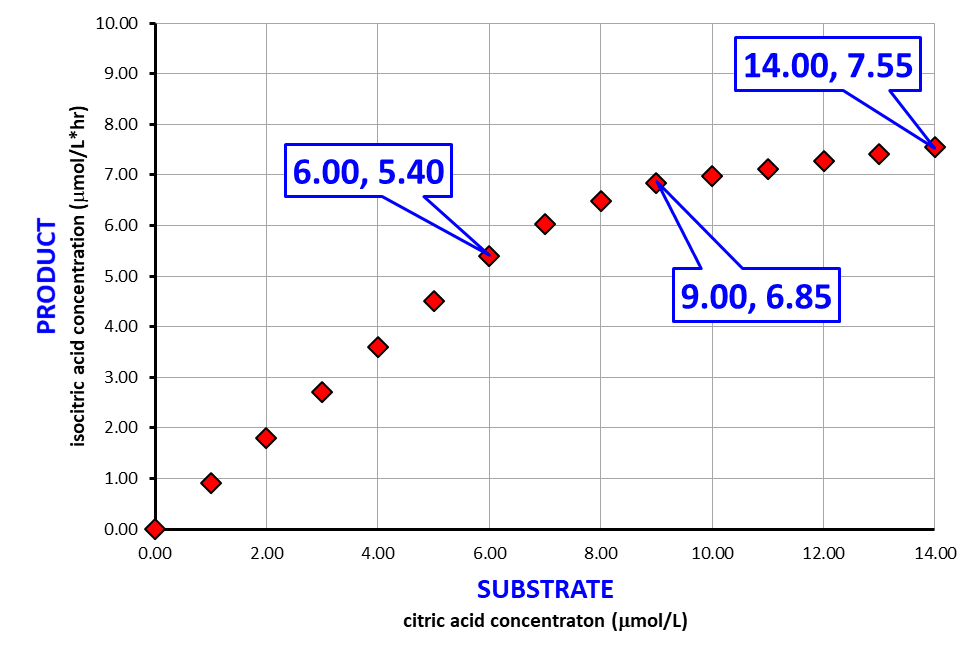 Phase 1 – Rate limited by substrate availability
22)	What is the equation Izzy found for Phase 1?
y = 0.900x	where y is product & x is substrate
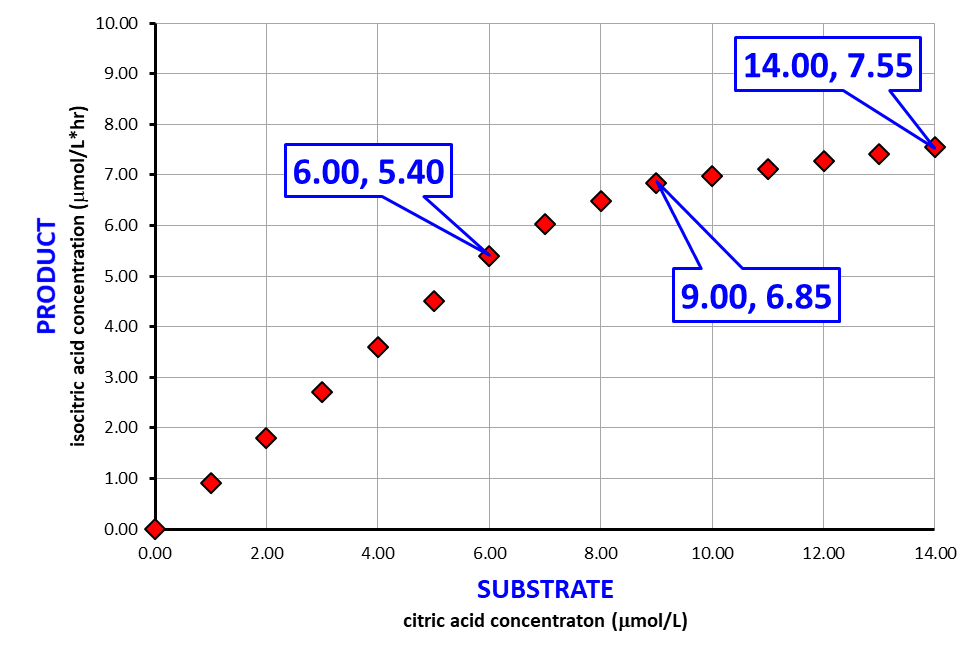 Phase 1 – Rate limited by substrate availability
23)	What substrate concentration should Izzy add in order to produce 4.00 mmol/L*hr of isocitric acid?
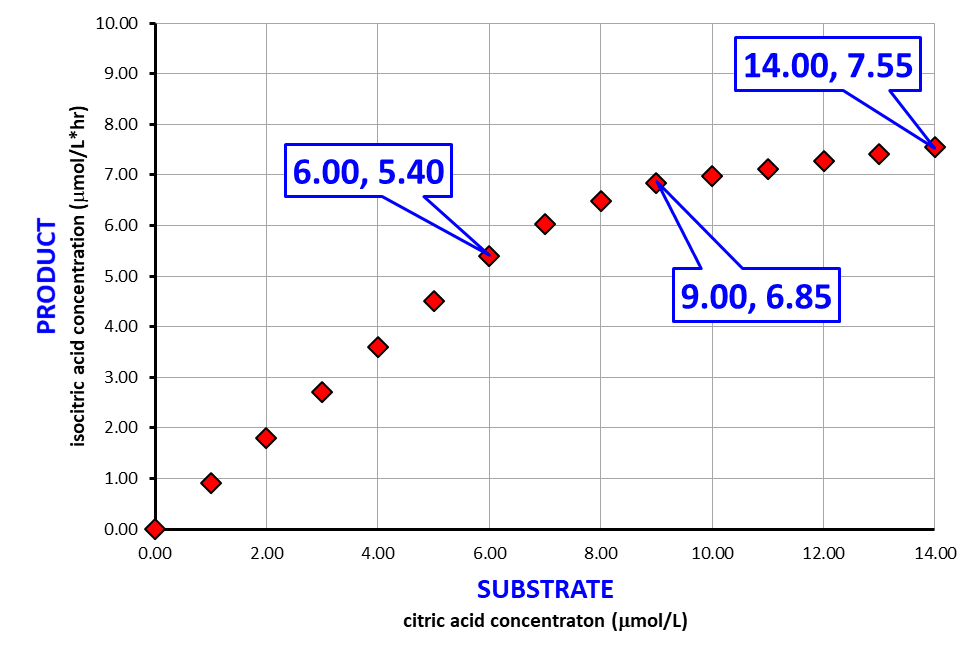 Phase 1 – Rate limited by substrate availability
24)	Write a title for Izzy’s graph
With Aconitase Enzyme, Increase in Substrate Leads to a Discontinuous Increase in Product
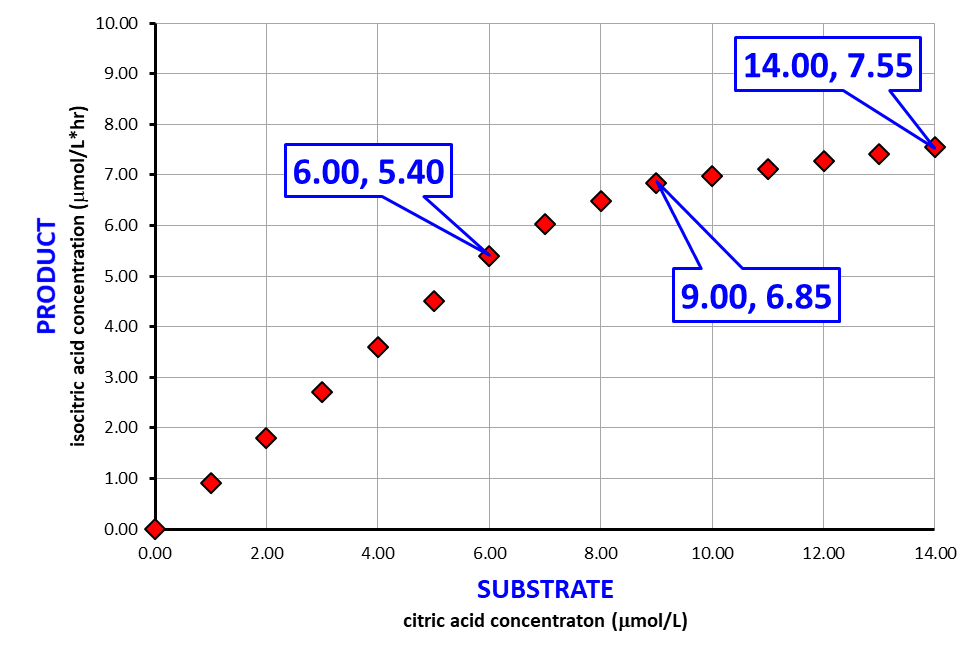 25)	What is the equation for Phase 2?     EXPERT MODE
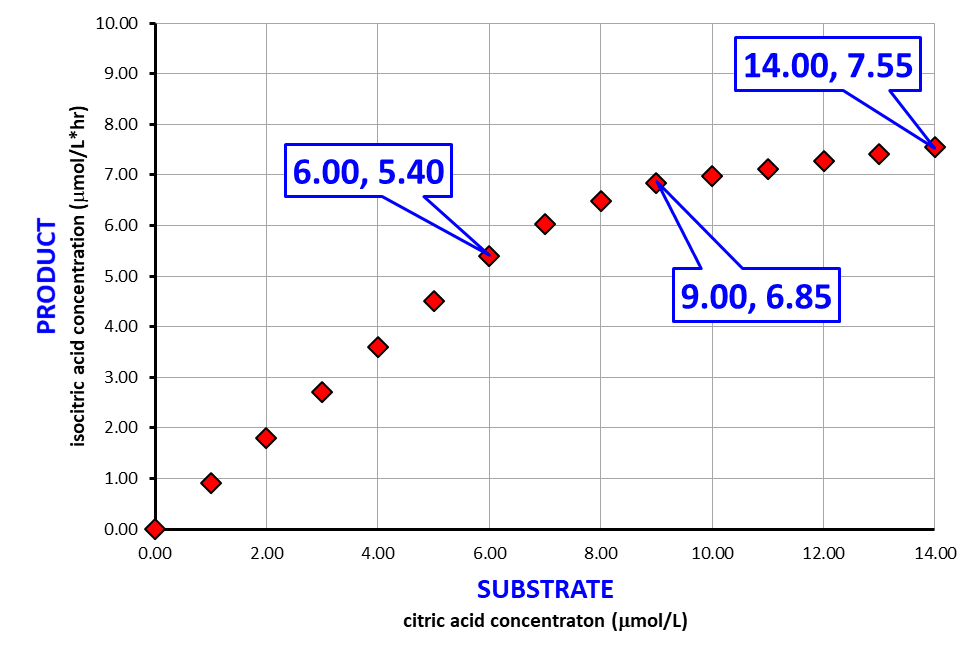 Phase 2 – Rate limited by reaction speed
y = 0.14x + 5.59
On Aug 25, 2012, the Voyager 1 became the first human object to pass into interstellar space.  Launched on Sep 5, 1977, Voyager 1 is the farthest spacecraft from Earth. As of Sep 5, 2015, Voyager 1 is 1.974 x 1010 km from Earth.
Using proper units and sig figs, compute the velocity of Voyager 1 in km/year in scientific notation.
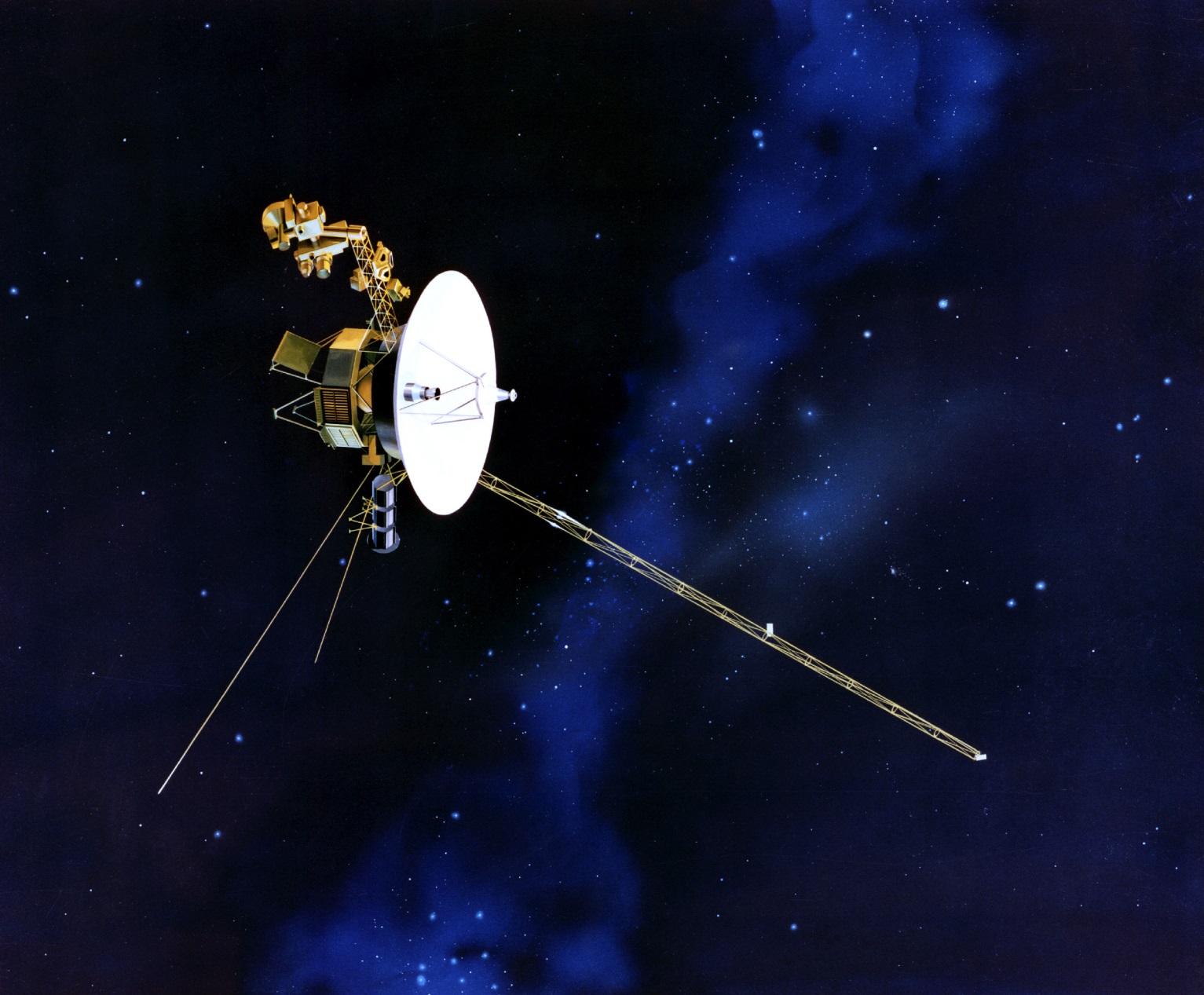 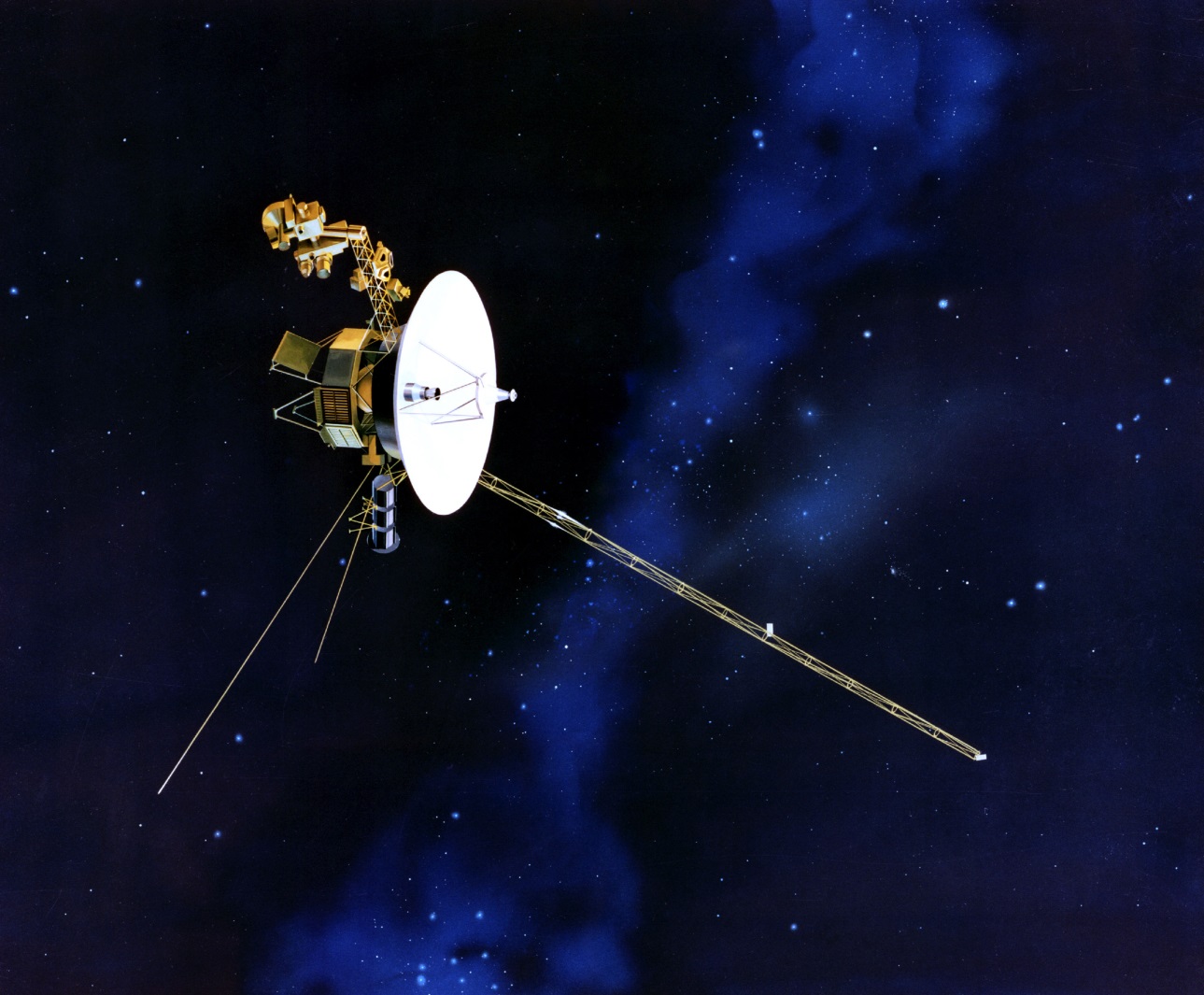 How far has Voyager 1 traveled?
How long has Voyager 1 been traveling?
26)	On Aug 25, 2012, the Voyager 1 became the first human object to pass into interstellar space.  Launched on Sep 5, 1977, Voyager 1 is the farthest spacecraft from Earth. As of Sep 5, 2015, Voyager 1 is 1.974 x 1010 km from Earth.
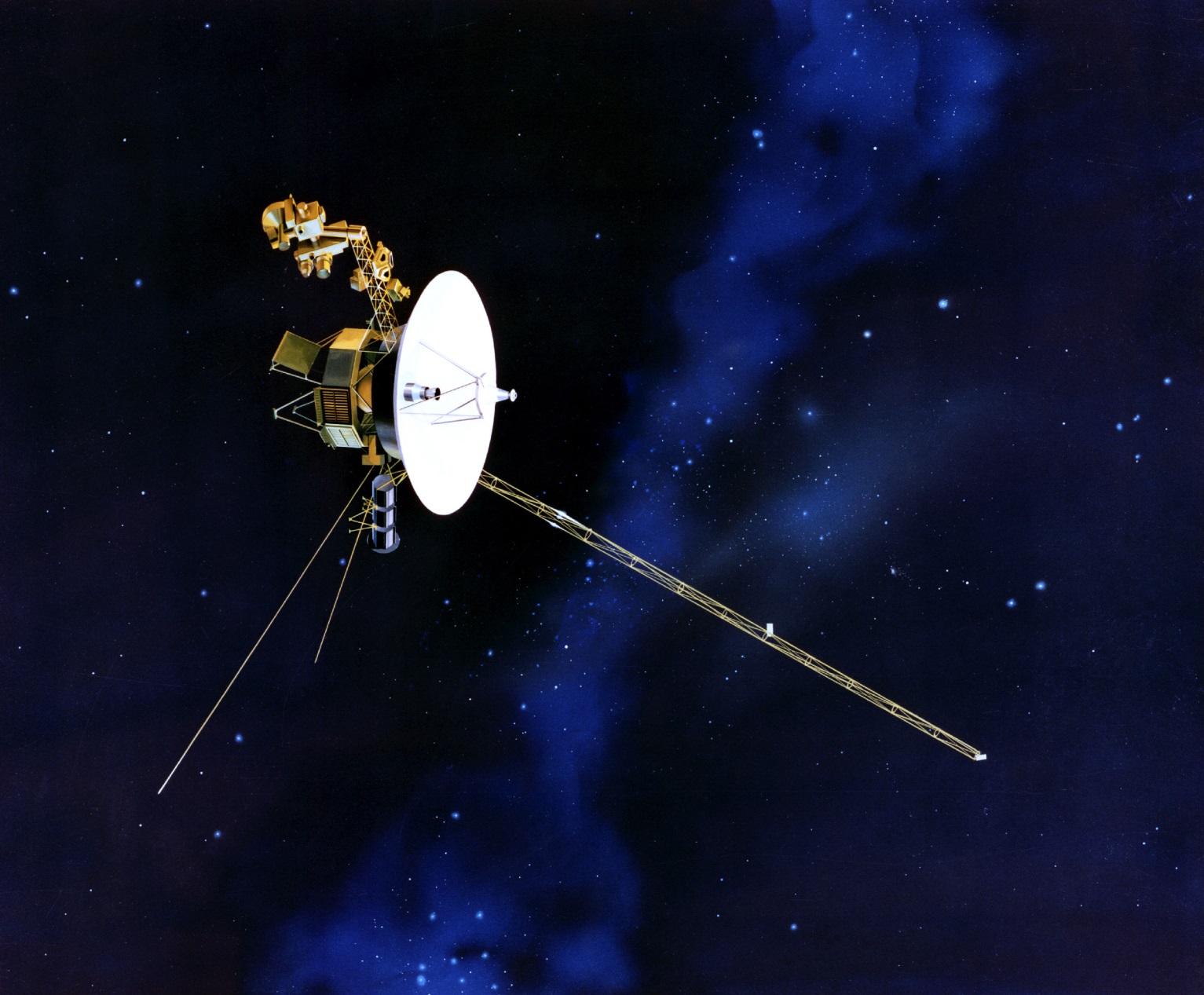 How far has Voyager 1 traveled?
1.974 x 1010 km
26)	On Aug 25, 2012, the Voyager 1 became the first human object to pass into interstellar space.  Launched on Sep 5, 1977, Voyager 1 is the farthest spacecraft from Earth. As of Sep 5, 2015, Voyager 1 is 1.974 x 1010 km from Earth.
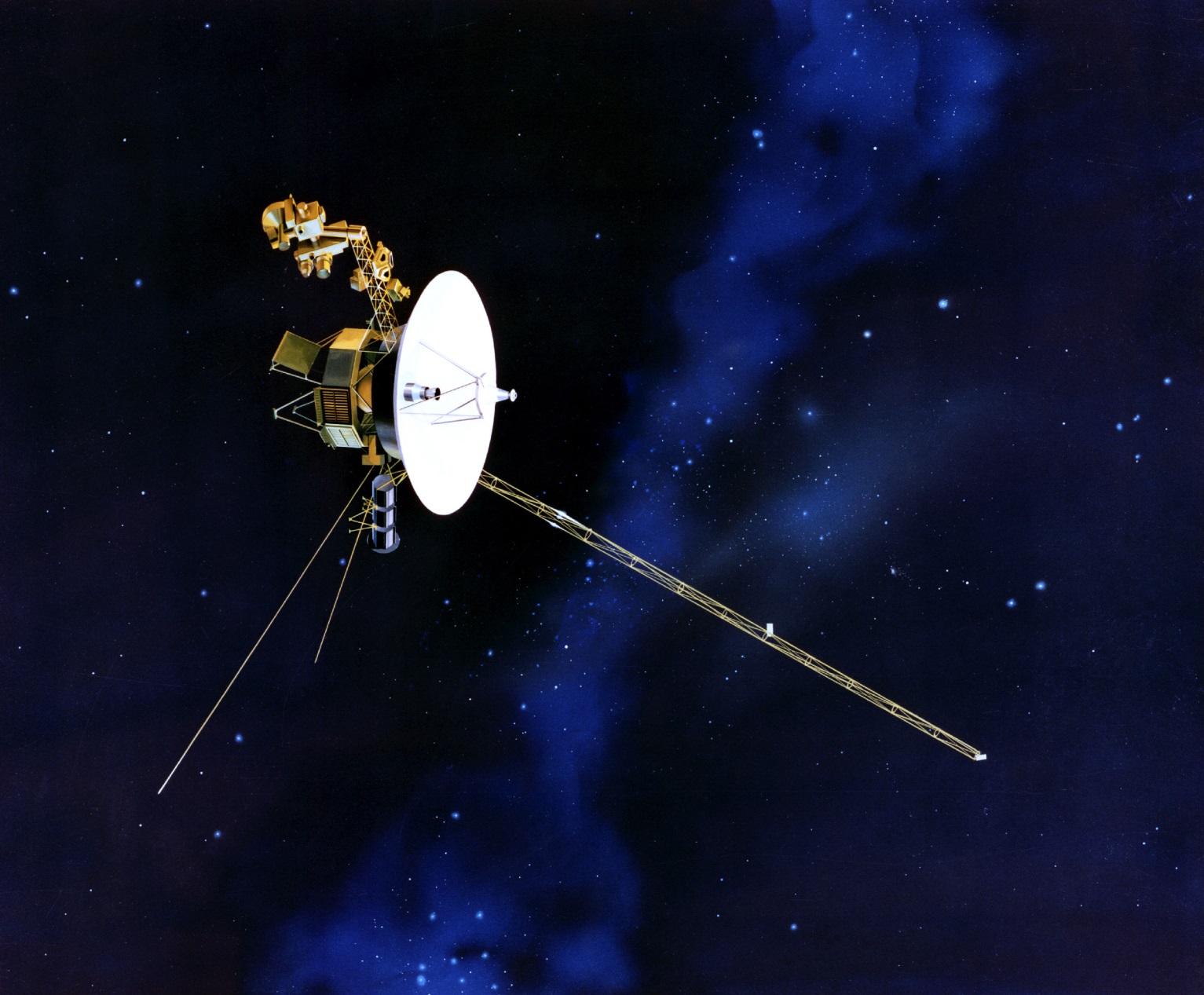 Using proper units and sig figs, compute the velocity of Voyager 1 in km/year in scientific notation.
How long has Voyager 1 been traveling?
Sep 5, 2015 - Sep 5, 1977 = 38.00 years
The time traveled shown to be 38.00 years, which has four sig figs.  Shouldn’t it just be 38 years, thus forcing the answer to have just two sig figs?  Explain.
The time traveled is known to the day, which is 1/365th of a year.  In other words, the time traveled could be represented as 38.000 ± 0.003 years.  Sig fig convention sets the limits based on each digit, so this is rounded up to just 38.00 years
How long has Voyager 1 been traveling?
Sep 5, 2015 - Sep 5, 1977 = 38.00 years
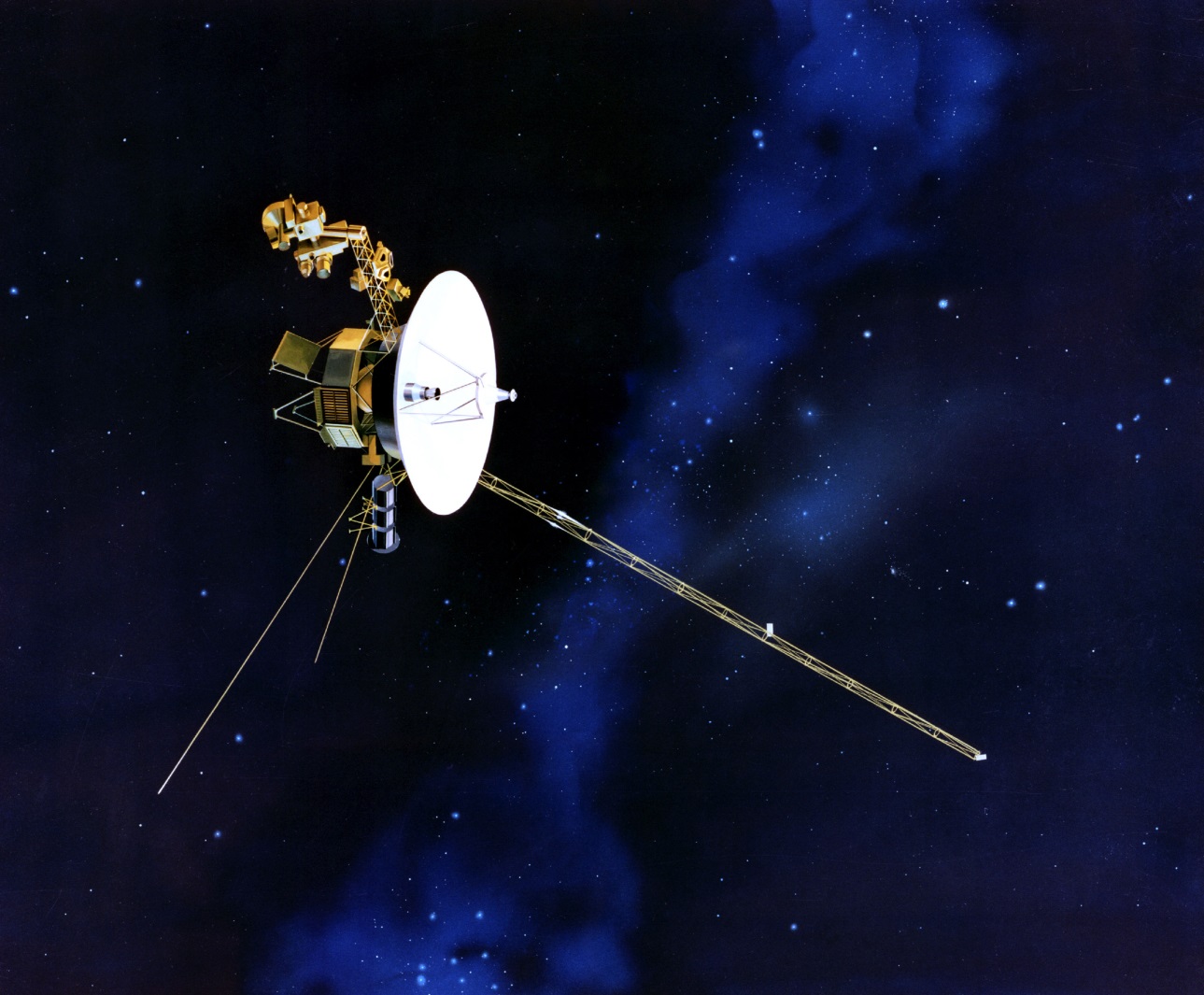 Distance Traveled
	1.974 x 1010 km
Time traveled
Sep 5, 2015 - Sep 5, 1977 = 38.00 years
27)	If the speed of Voyager 1 is 5.195 x 108 km/yr, what is the speed in m/s?
	Show a single picket fence with the answer in scientific notation using proper units and sig figs
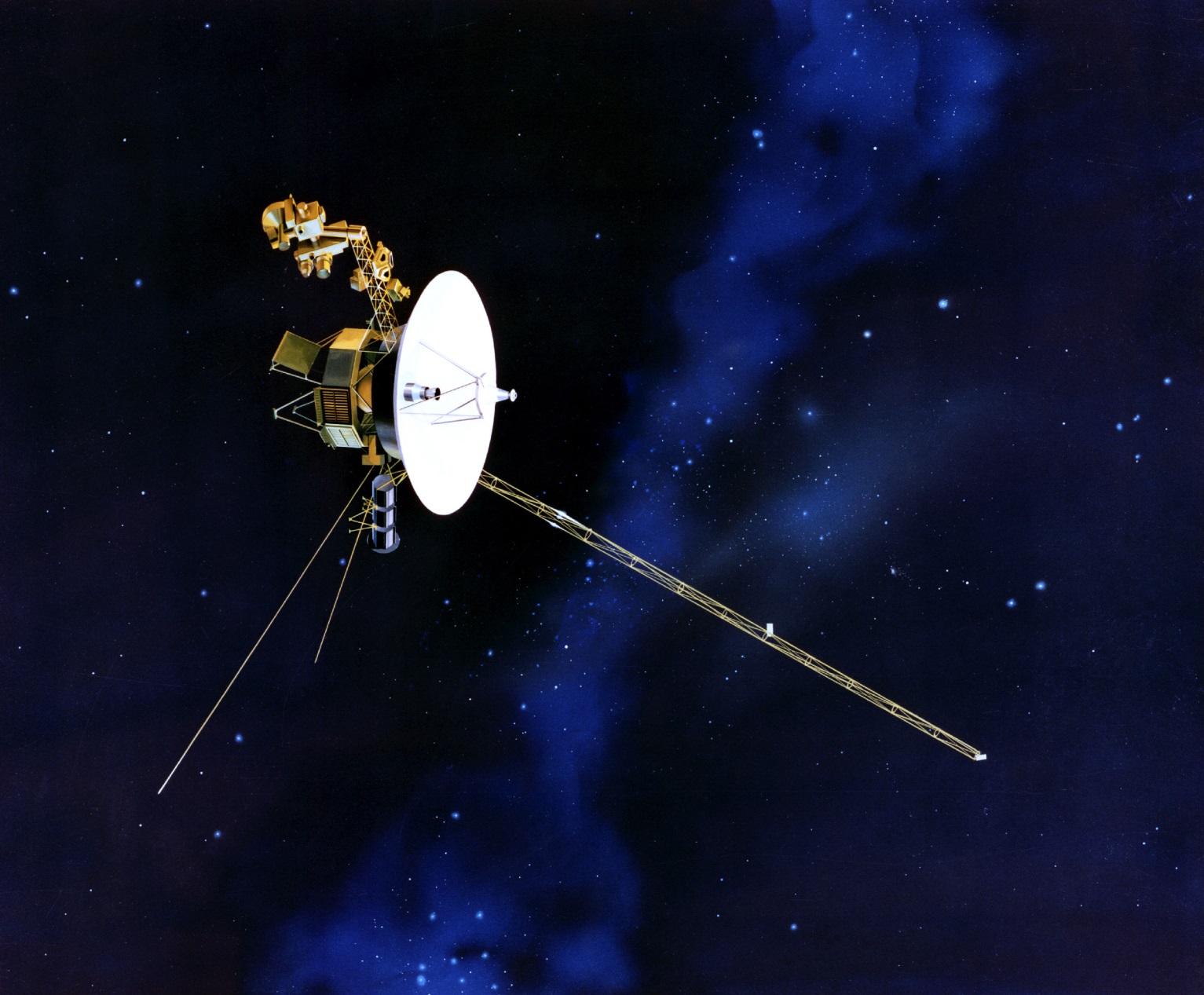 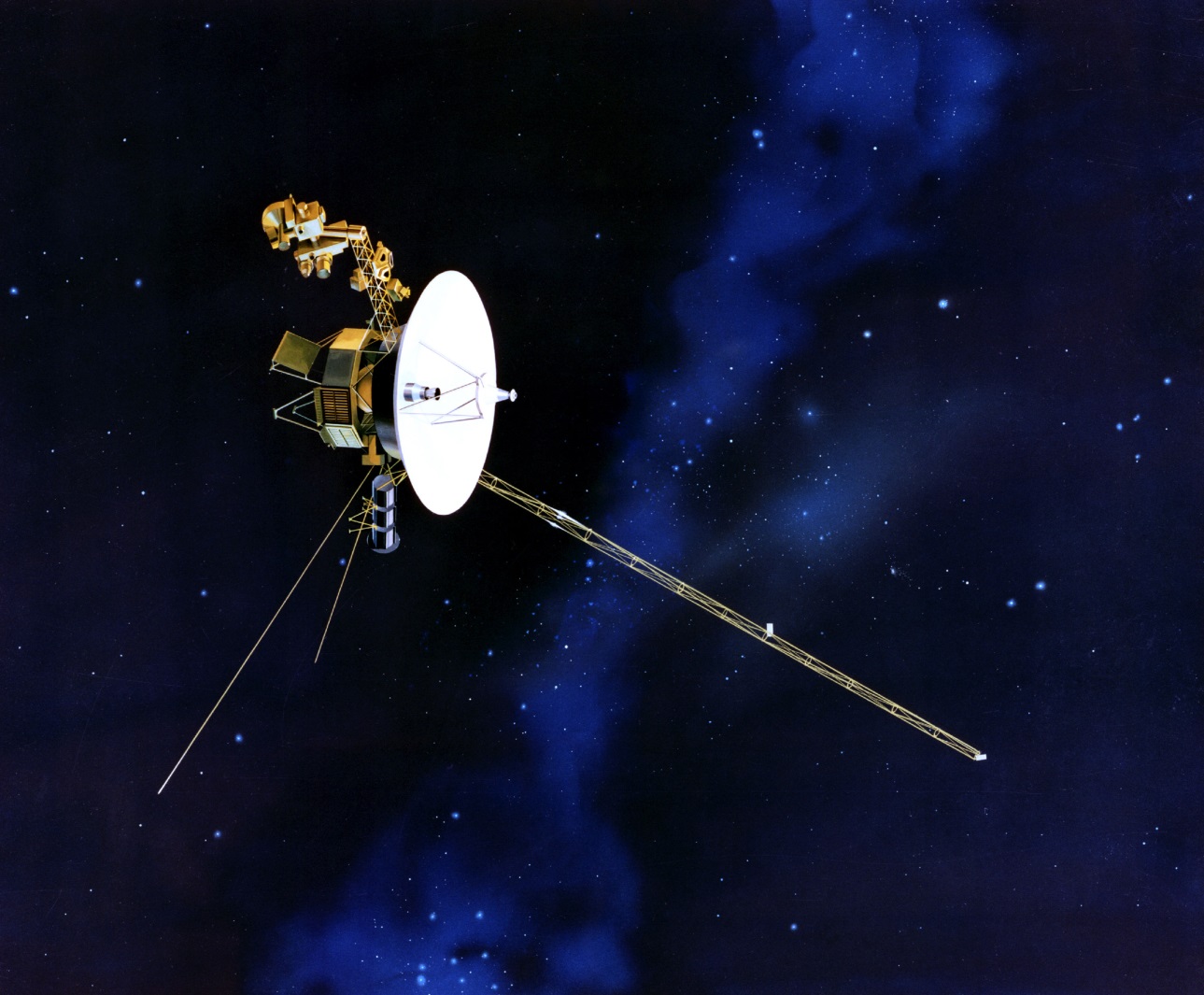 28)	The speed of Voyager 1 is 1.647 x 104 m/s.  How many times faster is speed of light?
	Show your answer in scientific notation with proper sig figs
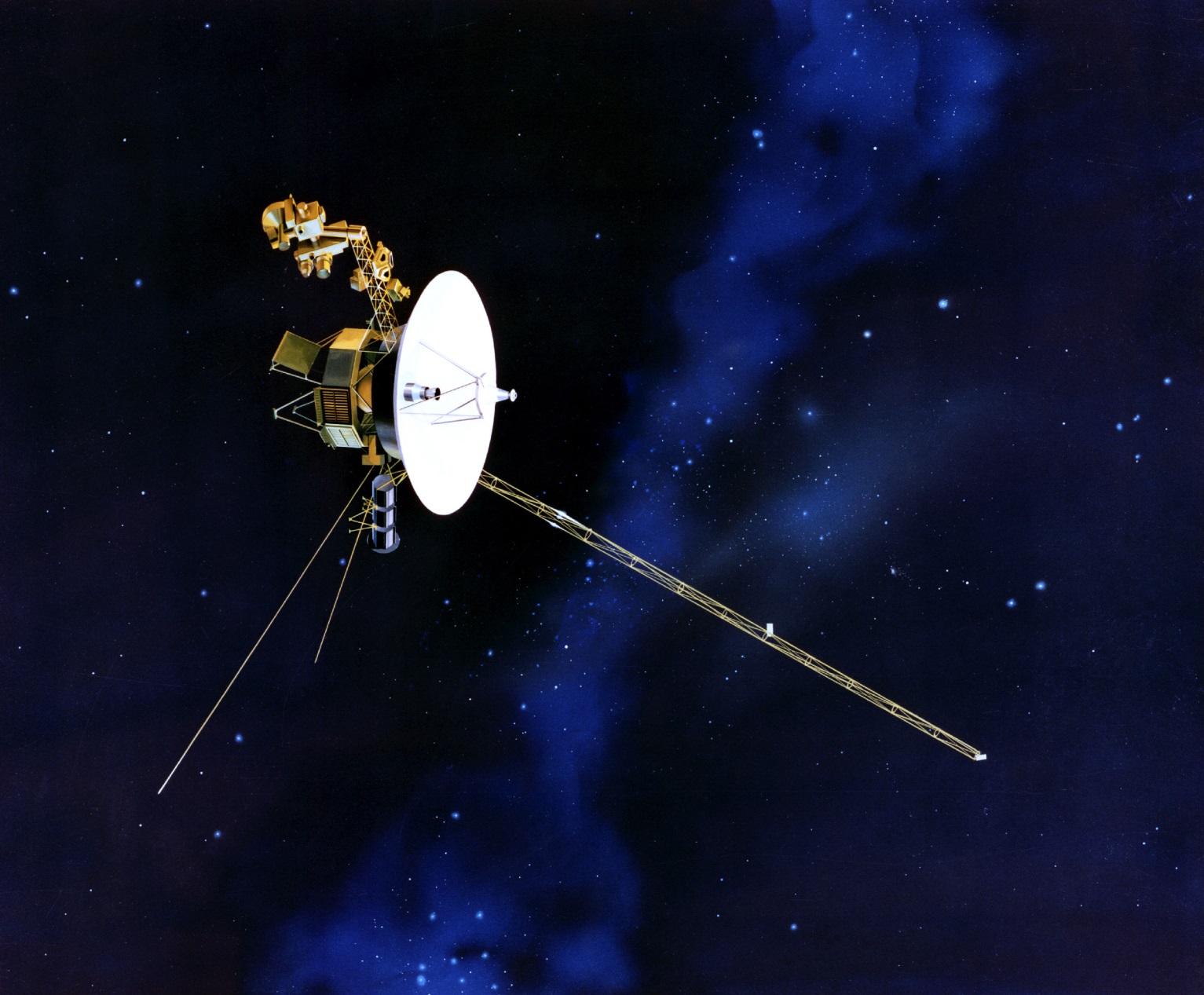 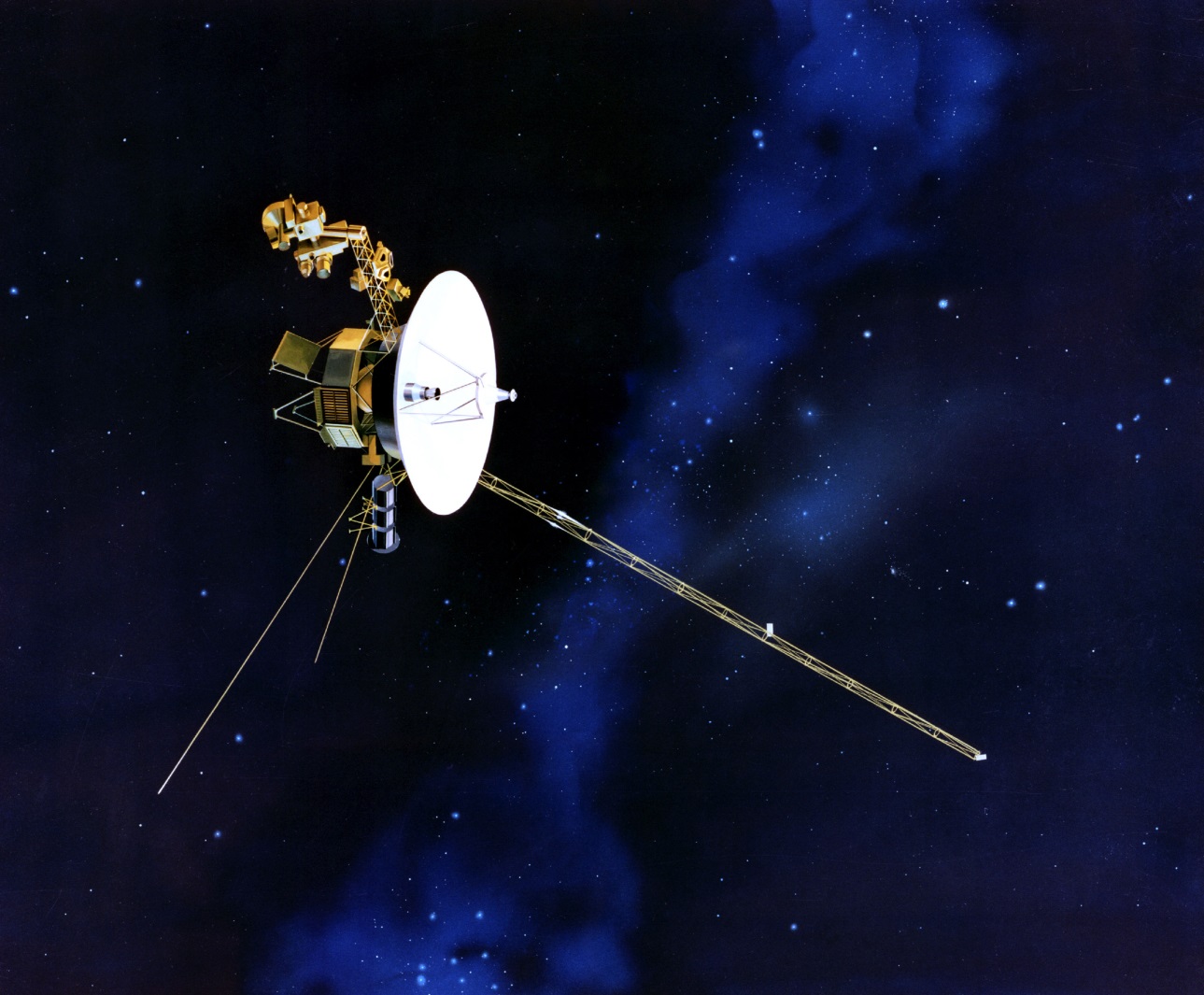 While in medical school, Maddy had a patient who was 5' 11" tall and weighed 199 lbs.  The patient asked Maddy if he needed to lose weight. Maddy suggested they  look at his body mass index (BMI), widely considered one of the best ways to judge weight.  Below is a graph which shows the appropriate BMI and the formula for calculating BMI:
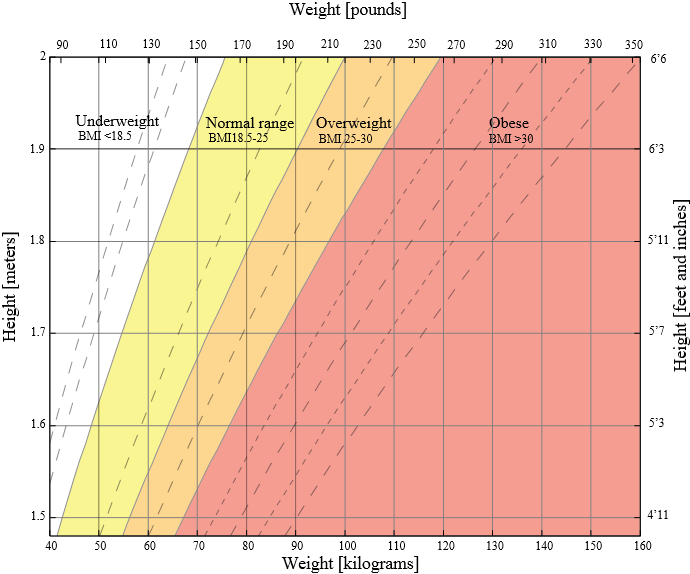 29)	If 1" = 2.54 cm, how tall is Maddy's patient in meters? Show your calculations.  Use units & sig figs.
While in medical school, Maddy had a patient who was 5' 11" tall and weighed 199 lbs.  The patient asked Maddy if he needed to lose weight. Maddy suggested they  look at his body mass index (BMI), widely considered one of the best ways to judge weight.  Below is a graph which shows the appropriate BMI and the formula for calculating BMI:
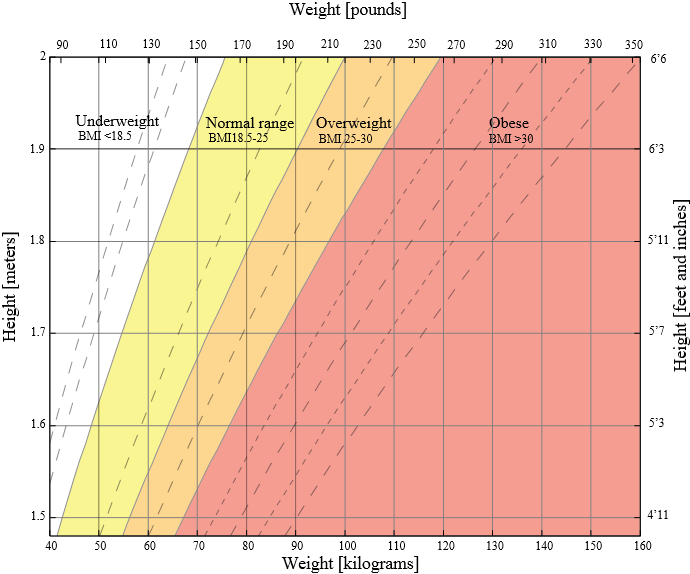 30)	If 2.20 lbs = 1 kg, what is the mass of Maddy's patient in kg?   Show your calculations.  Use units & sig figs.
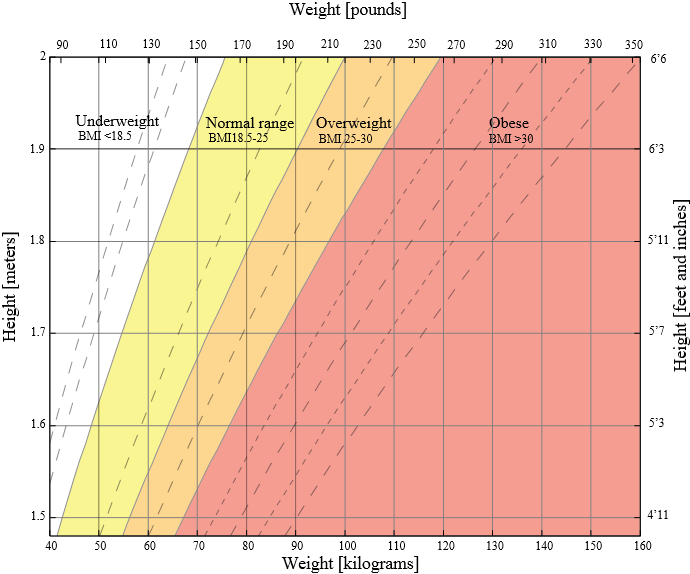 31)	Use the BMI chart to categorize  the weight of Maddy's patient
	weight = 90.5 kg
	height = 1.8 m
Maddy's patient is in the "overweight" category
While in medical school, Maddy had a patient who was 5' 11" tall and weighed 199 lbs.  The patient asked Maddy if he needed to lose weight. Maddy suggested they  look at his body mass index (BMI), widely considered one of the best ways to judge weight.  Below is a graph which shows the appropriate BMI and the formula for calculating BMI:
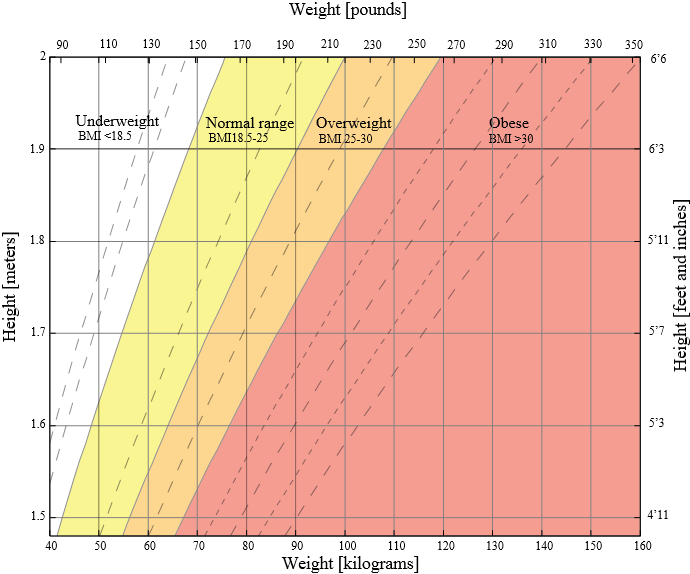 32)	What is the body mass index value for Maddy's patient?  Show your calculations.  Use units & sig figs.
Blank Slides
XX)	XXXXX YYYYY ZZZZZ XXXXX YYYYY ZZZZZ XXXXX YYYYY ZZZZZ XXXXX YYYYY ZZZZZ
XXXXX YYYYY ZZZZZ XXXXX YYYYY ZZZZZ XXXXX YYYYY ZZZZZ XXXXX YYYYY ZZZZZ
XX)	XXXXX YYYYY ZZZZZ XXXXX YYYYY ZZZZZ XXXXX YYYYY ZZZZZ XXXXX YYYYY ZZZZZ
XXXXX YYYYY ZZZZZ XXXXX YYYYY ZZZZZ XXXXX YYYYY ZZZZZ XXXXX YYYYY ZZZZZ
XX)	XXXXX YYYYY ZZZZZ XXXXX YYYYY ZZZZZ XXXXX YYYYY ZZZZZ XXXXX YYYYY ZZZZZ
XXXXX YYYYY ZZZZZ XXXXX YYYYY ZZZZZ XXXXX YYYYY ZZZZZ XXXXX YYYYY ZZZZZ
XX)	XXXXX YYYYY ZZZZZ XXXXX YYYYY ZZZZZ XXXXX YYYYY ZZZZZ XXXXX YYYYY ZZZZZ
XXXXX YYYYY ZZZZZ XXXXX YYYYY ZZZZZ XXXXX YYYYY ZZZZZ XXXXX YYYYY ZZZZZ
XX)	XXXXX YYYYY ZZZZZ XXXXX YYYYY ZZZZZ XXXXX YYYYY ZZZZZ XXXXX YYYYY ZZZZZ
XXXXX YYYYY ZZZZZ XXXXX YYYYY ZZZZZ XXXXX YYYYY ZZZZZ XXXXX YYYYY ZZZZZ
XX)	XXXXX YYYYY ZZZZZ XXXXX YYYYY ZZZZZ XXXXX YYYYY ZZZZZ XXXXX YYYYY ZZZZZ
XXXXX YYYYY ZZZZZ XXXXX YYYYY ZZZZZ XXXXX YYYYY ZZZZZ XXXXX YYYYY ZZZZZ
XX)	XXXXX YYYYY ZZZZZ XXXXX YYYYY ZZZZZ XXXXX YYYYY ZZZZZ XXXXX YYYYY ZZZZZ
XXXXX YYYYY ZZZZZ XXXXX YYYYY ZZZZZ XXXXX YYYYY ZZZZZ XXXXX YYYYY ZZZZZ
XX)	XXXXX YYYYY ZZZZZ XXXXX YYYYY ZZZZZ XXXXX YYYYY ZZZZZ XXXXX YYYYY ZZZZZ
XXXXX YYYYY ZZZZZ XXXXX YYYYY ZZZZZ XXXXX YYYYY ZZZZZ XXXXX YYYYY ZZZZZ
XX)	XXXXX YYYYY ZZZZZ XXXXX YYYYY ZZZZZ XXXXX YYYYY ZZZZZ XXXXX YYYYY ZZZZZ
XXXXX YYYYY ZZZZZ XXXXX YYYYY ZZZZZ XXXXX YYYYY ZZZZZ XXXXX YYYYY ZZZZZ
XX)	XXXXX YYYYY ZZZZZ XXXXX YYYYY ZZZZZ XXXXX YYYYY ZZZZZ XXXXX YYYYY ZZZZZ
XXXXX YYYYY ZZZZZ XXXXX YYYYY ZZZZZ XXXXX YYYYY ZZZZZ XXXXX YYYYY ZZZZZ
XX)	XXXXX YYYYY ZZZZZ XXXXX YYYYY ZZZZZ XXXXX YYYYY ZZZZZ XXXXX YYYYY ZZZZZ
XXXXX YYYYY ZZZZZ XXXXX YYYYY ZZZZZ XXXXX YYYYY ZZZZZ XXXXX YYYYY ZZZZZ
XX)	XXXXX YYYYY ZZZZZ XXXXX YYYYY ZZZZZ XXXXX YYYYY ZZZZZ XXXXX YYYYY ZZZZZ
XXXXX YYYYY ZZZZZ XXXXX YYYYY ZZZZZ XXXXX YYYYY ZZZZZ XXXXX YYYYY ZZZZZ